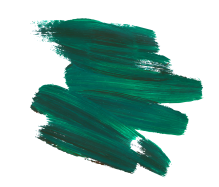 1
单击此处添加标题
2月
3月
点击此处添加标题
5月
6月
1月
点击此处添加标题
4月
点击此处添加标题
点击此处添加标题
点击此处添加标题
点击此处添加标题
单击此处编辑标题
单击此处编辑您要的内容，建议您在展示时采用微软雅黑字体，本模版所有图形线条及其相应素材均可自由编辑、改色、替换。